Samen bouwen aan een gezonde wijk
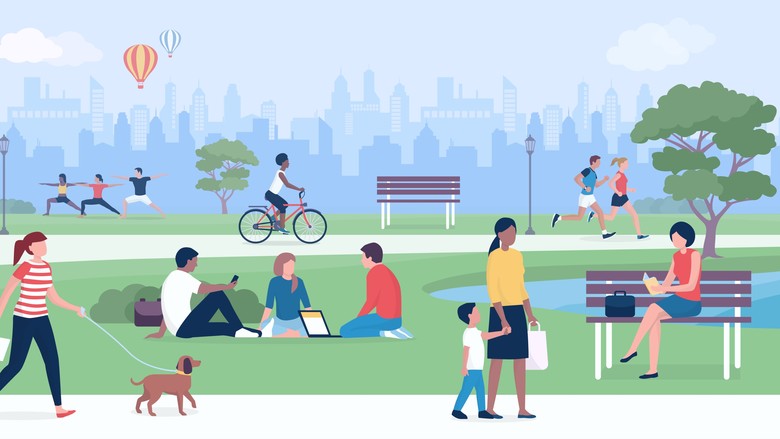 Mellany van Bommel | Wij zijn de Wijk | Webinar Stadswerk | 8 juni 2023
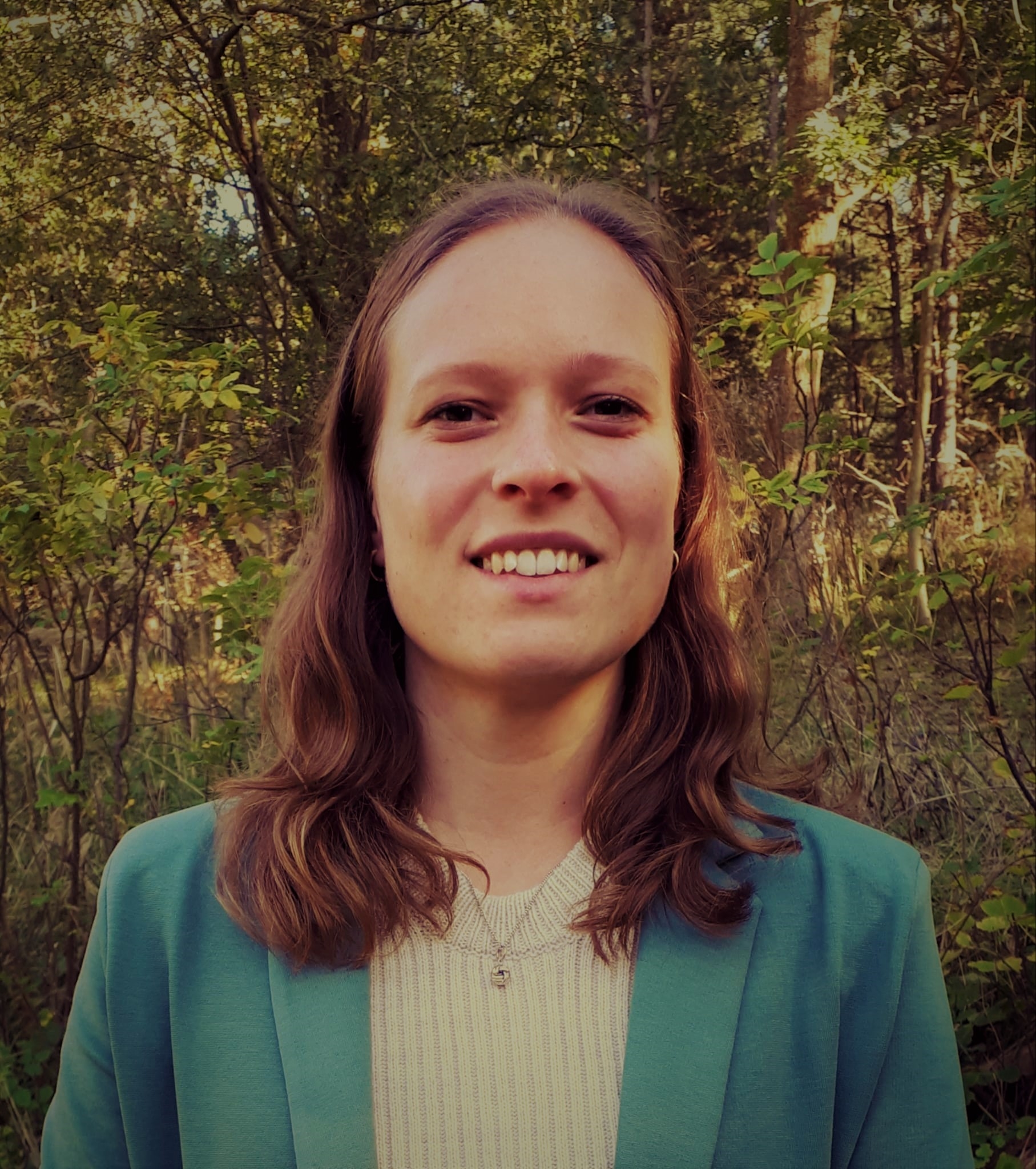 Even voorstellen
Mellany van BommelOnderzoeker gezonde leefomgevingmellany.vanbommel@wur.nl
Gezondheid is ongelijk verdeeld
Samenhangende problematiek bij mensen in kwetsbare positie
Sociaaleconomische gezondheidsverschillen
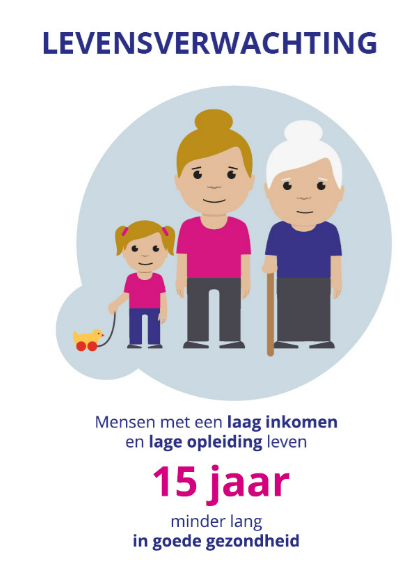 (Pharos, 2022)
1. Van verschillen naar gezondheidspotentieel
Wetenschappelijke Raad voor Regeringsbeleid: stel niet langer gezondheids-verschillen maar gezondheidspotentieel centraal 
Extra aandacht voor hen met grootste gezondheidsachterstand
Gezondheidspotentieel benutten via de leefomgeving
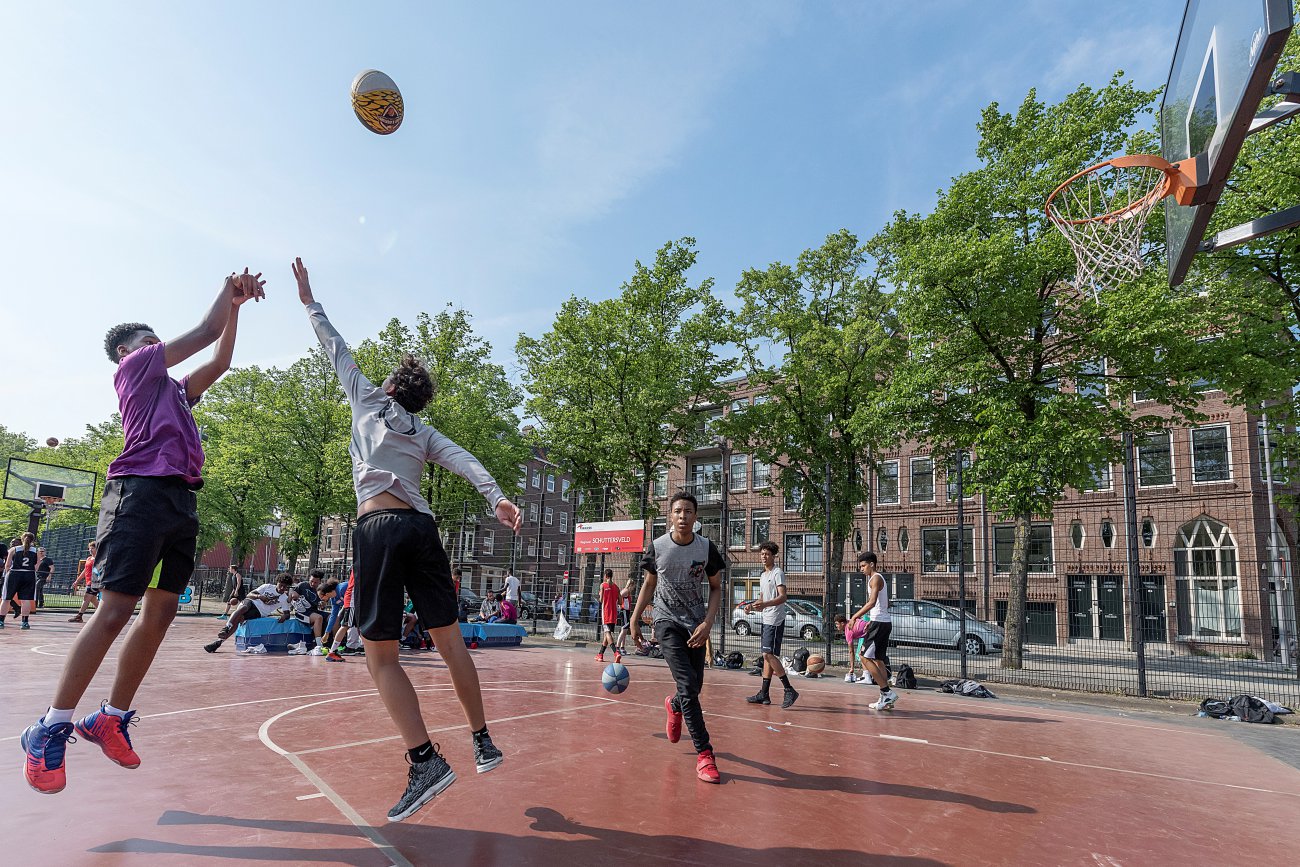 Wat is een gezonde leefomgeving?
‘Een gezonde leefomgeving is een leefomgeving die als prettig wordt ervaren, die uitnodigt tot gezond gedrag en waar de druk op de gezondheid zo laag mogelijk is.’ (RIVM, 2019) 
Is voor iedereen persoonlijk
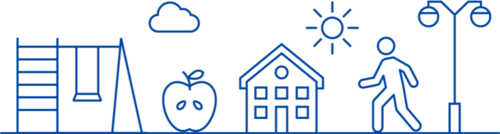 2. Veranderende relatie tussen burger en overheid
Terugtrekkende overheid
Belang van bewonersparticipatie en bewonersinitiatieven
Hoe ga je als gemeente om met bewonersinitiatieven?
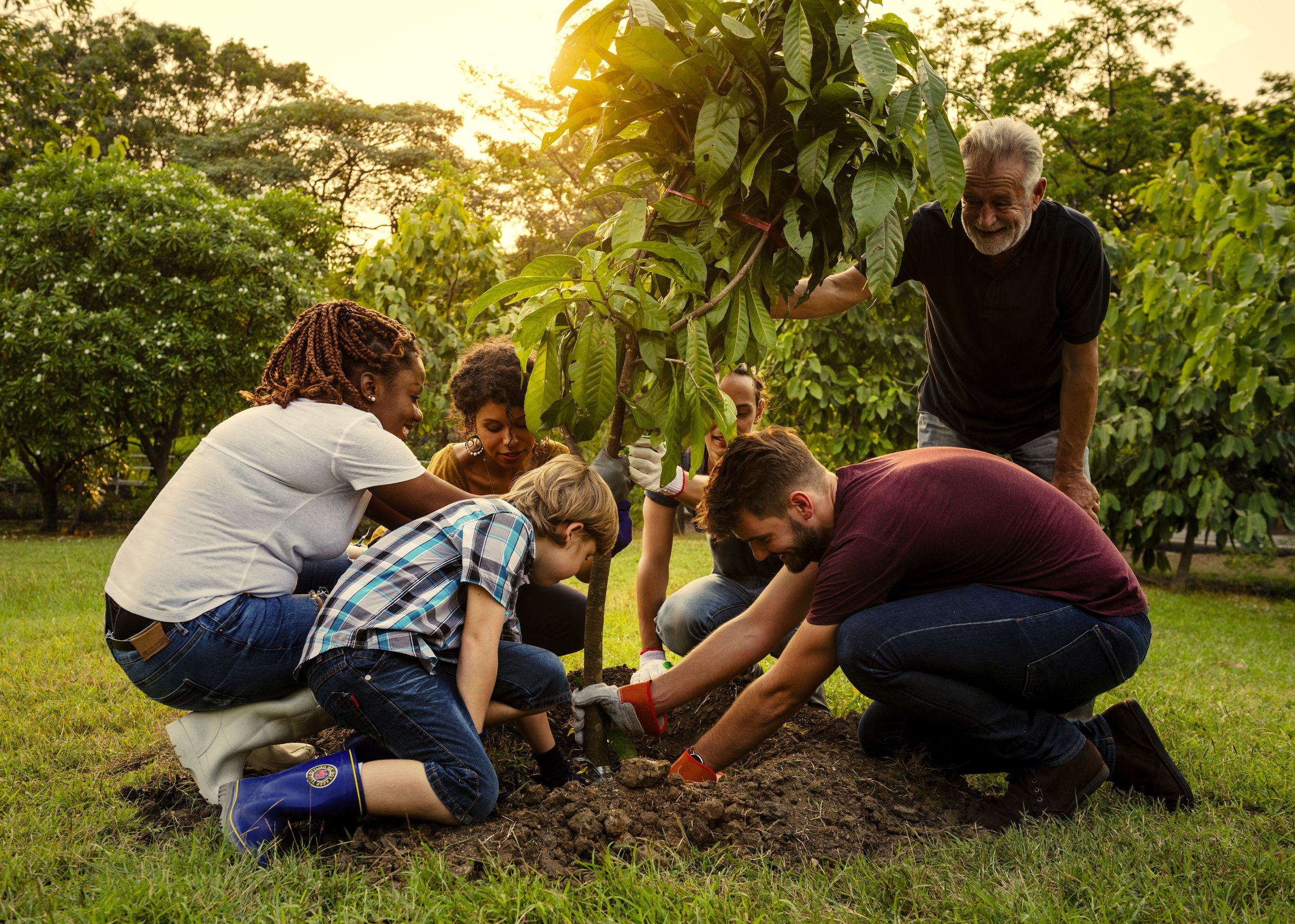 Wij zijn de Wijk
DOEL: bewonersinitiatieven voor de gezonde leefomgeving beter faciliteren en ondersteunen via gemeentelijk beleid.

Dit doen we samen met drie gemeenten (Arnhem, Ede en Wageningen), wijkprofessionals en bewonersorganisaties
WAGENINGEN – DE NUDE
ARNHEM - PRESIKHAAF
EDE - BLOEMENBUURT
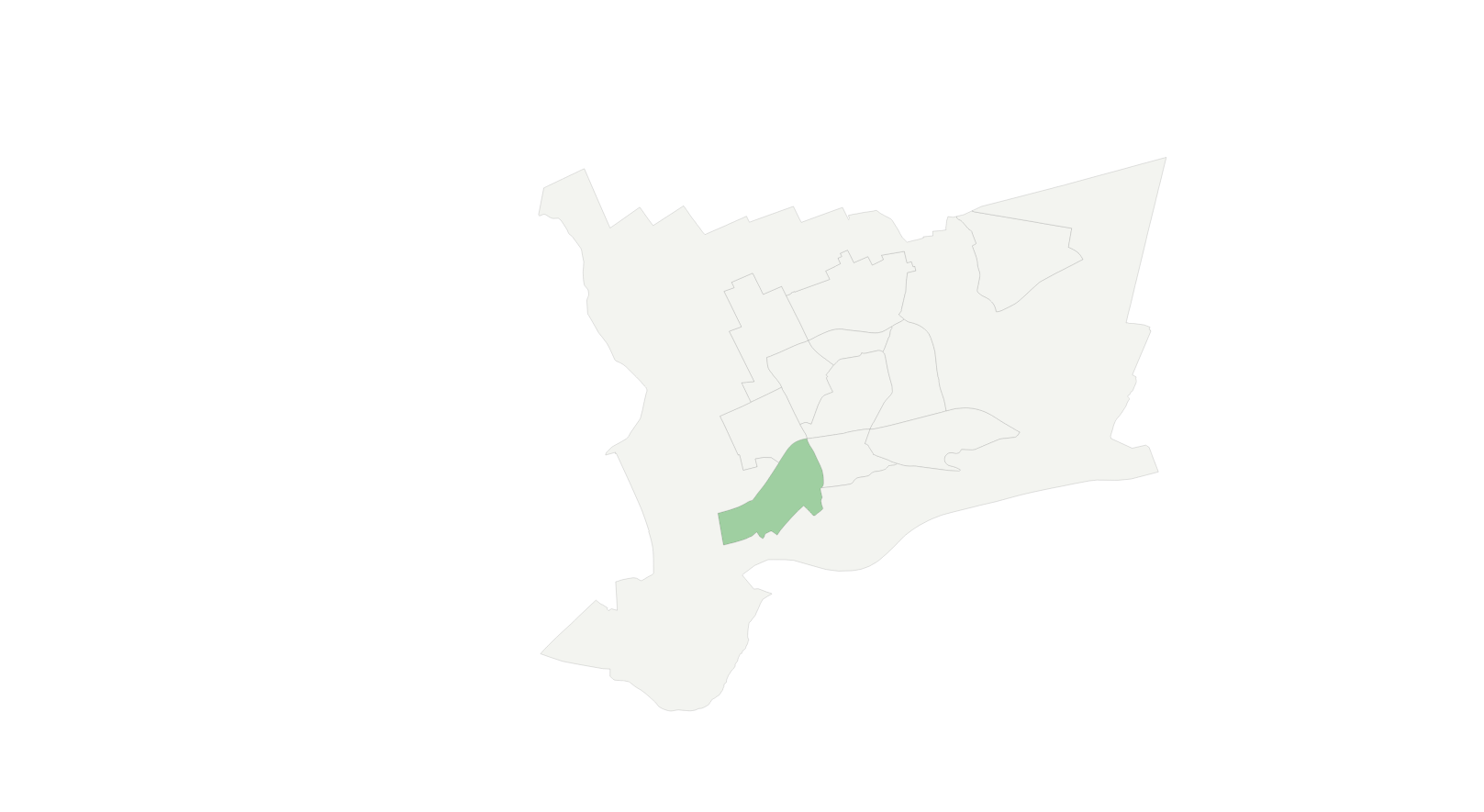 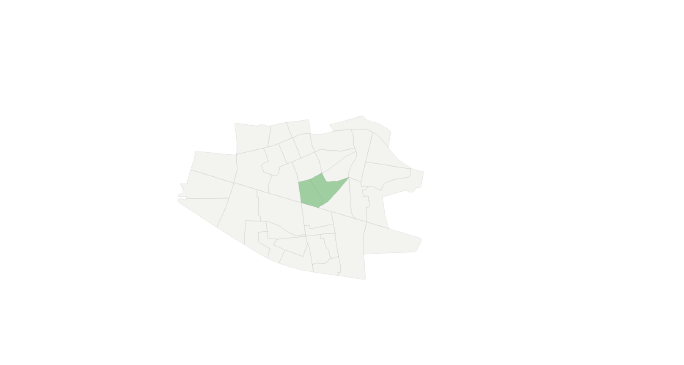 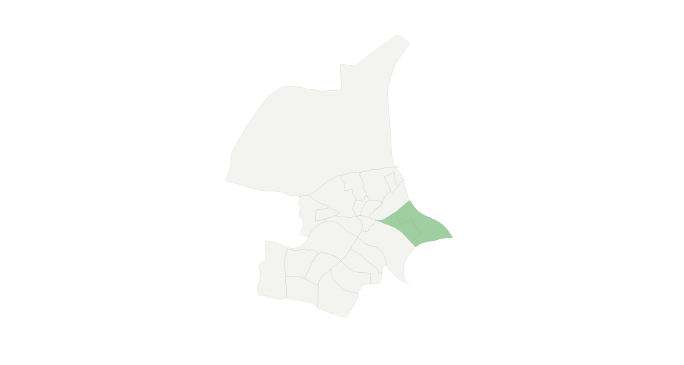 Hoe?
Het project loopt van sept. 2021 – sept. 2025. Middels participatief actieonderzoek voeren we dit project uit in vijf stappen: 

Inventarisatie van beleid op gezondheid; inventarisatie van bewonersinitiatieven in kansrijke wijken;
In kaart brengen hoe gezondheidsbeleid zich vertaalt naar de praktijk;
Asset mapping met inwoners om kansen voor de gezonde wijk te identificeren;
Integratie van deze resultaten tot good practices; 
Good practices bespreken met inwoners, organisaties en gemeenten om samen te leren en een werkstructuur te vormen waarmee de initiatieven werkelijk worden ingebed in beleid.
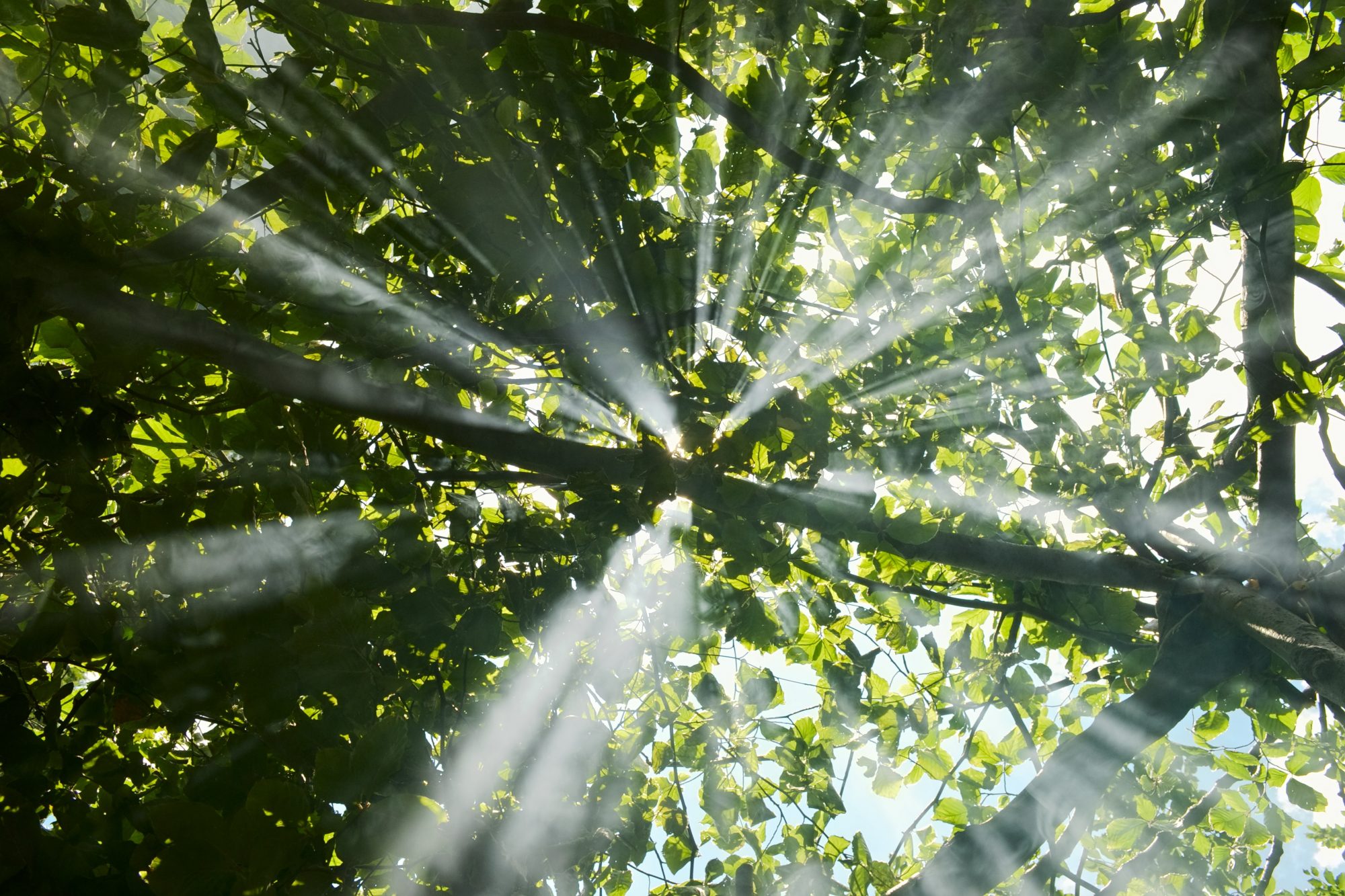 Uitgelicht: Wijkprofessionals en bewoners voor een gezonde leefomgeving in de wijk
Wijkgericht werken
Wijkmanagers vanuit de gemeente als verbindende factor
In co-creatie samenwerken aan wijkagenda’s
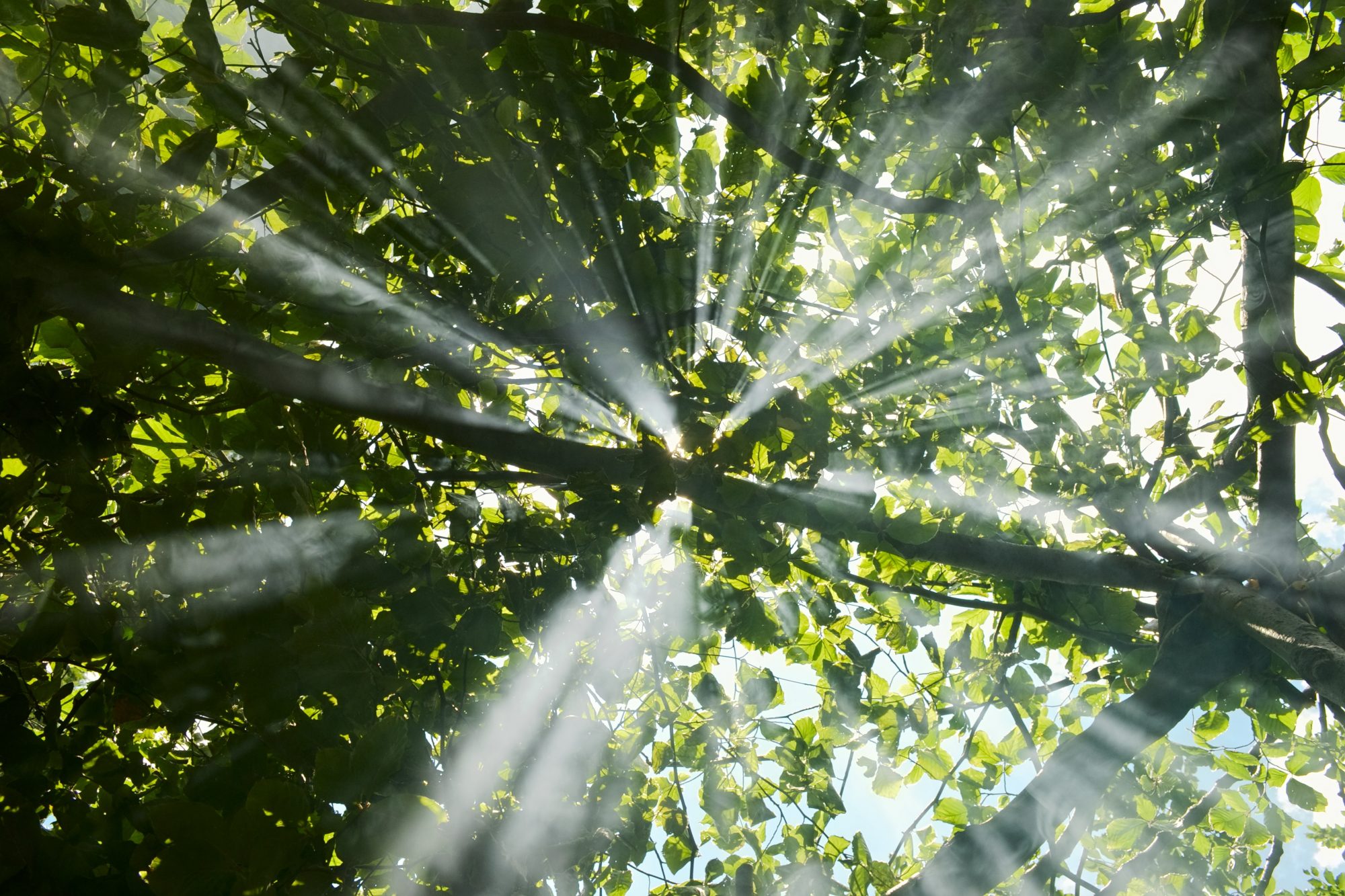 Uitgelicht: Wijkprofessionals en bewoners voor een gezonde leefomgeving in de wijk
Wijkprofessionals spelen verschillende rollen die bijdragen aan een gezonde wijk
Doener
Facilitator
Aanjager
Luisterend oor
Ondersteuner
Verbinder
Vertegenwoordiger

Inspringen op kansen en de beleving van bewoners is belangrijk
(Gezonde) leefomgeving in beeld: photovoice
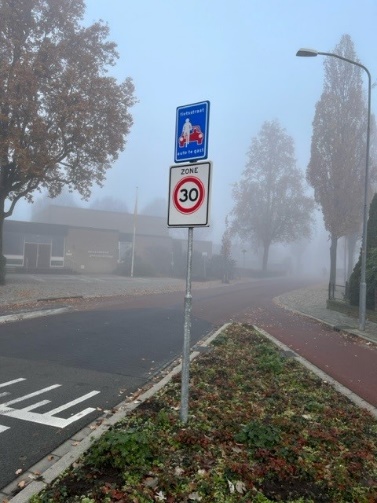 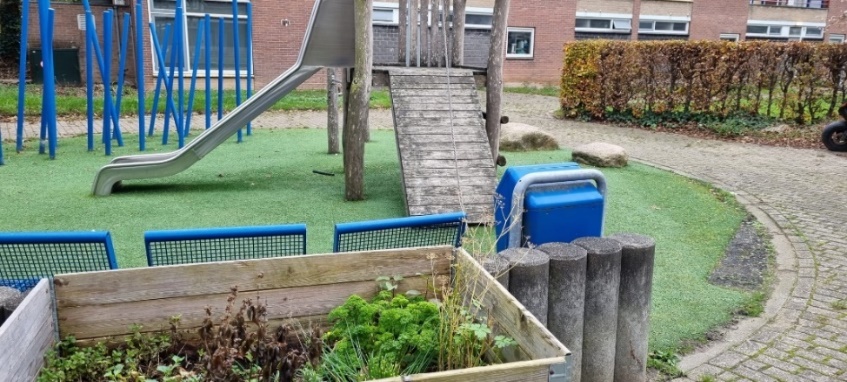 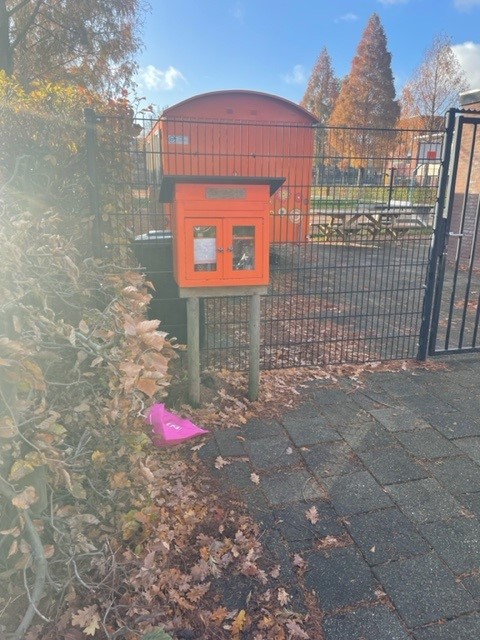 Bewonersinitiatief:Voedselruilhuisje
Fietsvriendelijke straat
Speeltuin + moestuin
(Gezonde) leefomgeving in beeld: photovoice
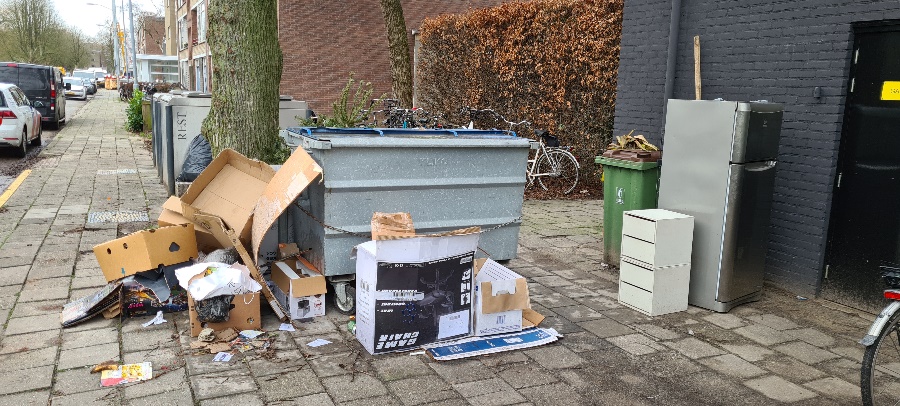 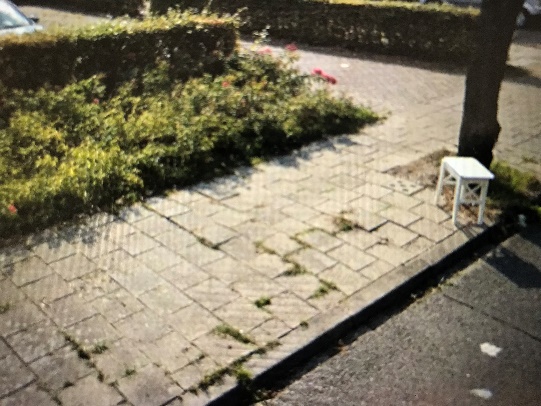 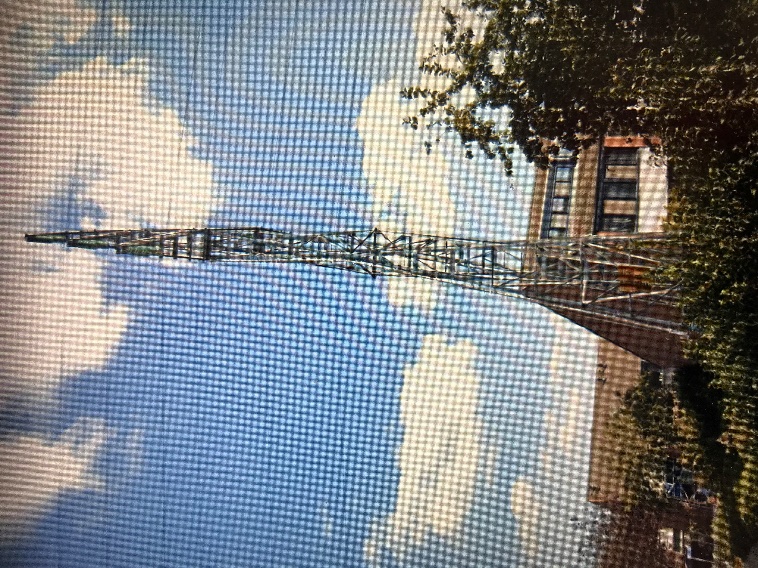 Stoep met losliggende tegels
Afval op straat
Zendmast in de achtertuin
Aan de slag met de gezonde leefomgeving in de wijk
Samenwerking op lokaal niveau
Aandacht voor de bewoner
Kijk vanuit kansen én wat er al is i.p.v. probleemgericht
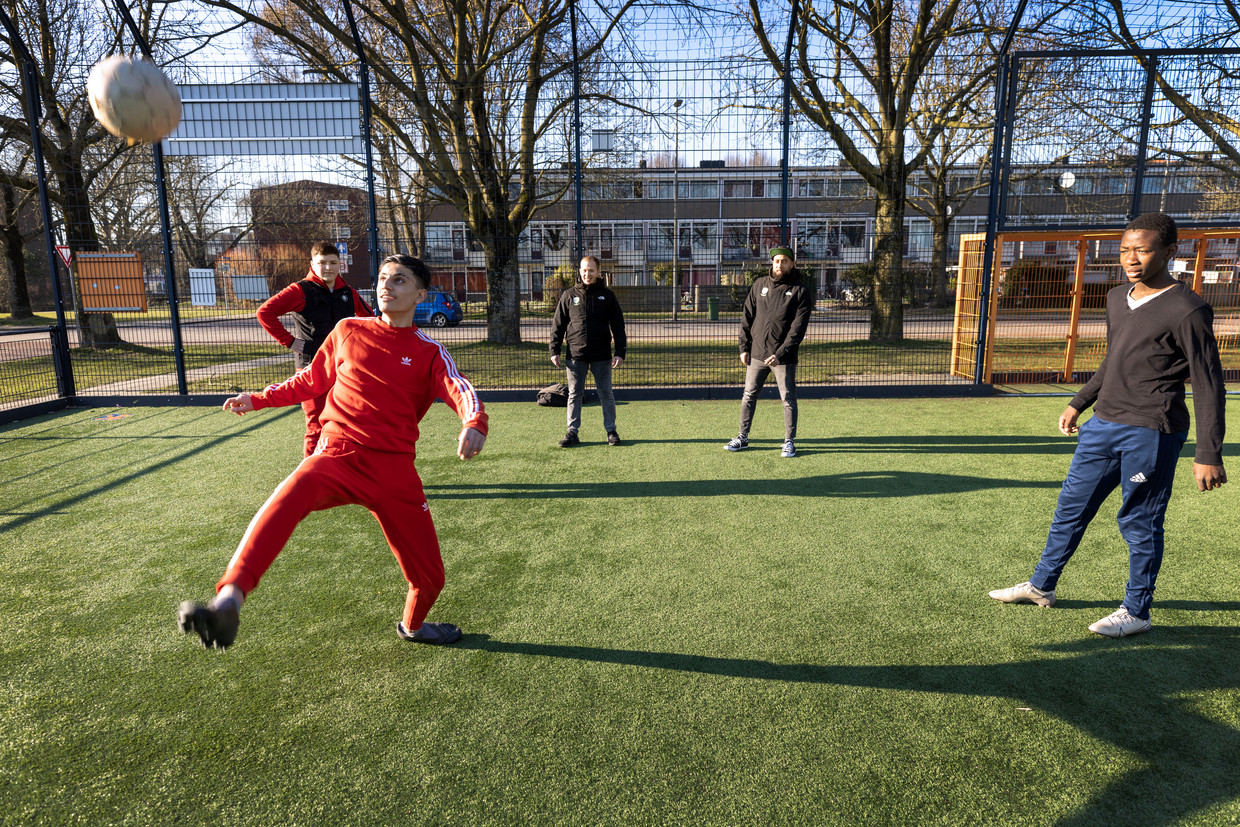 Dank voor uw aandacht
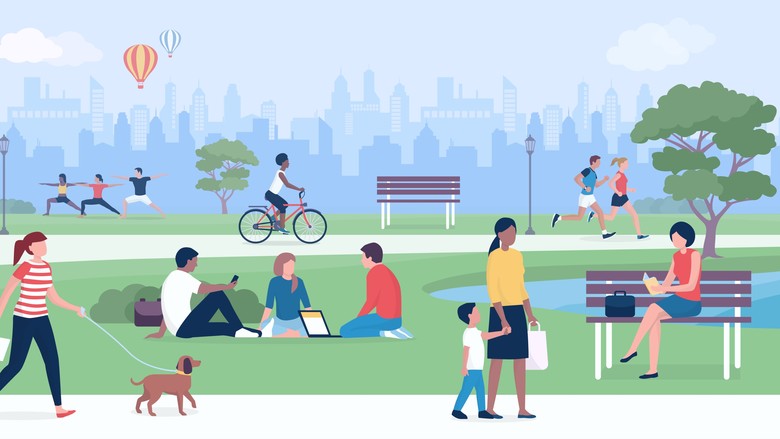 Mellany van Bommel | mellany.vanbommel@wur.nl